EKFI PLUS:Innovation through cooperation
Status WP4Circular economy
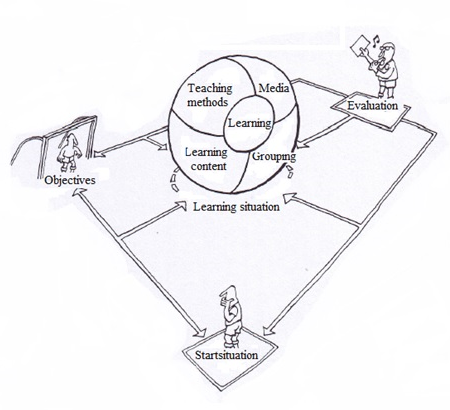 Frank den hartog
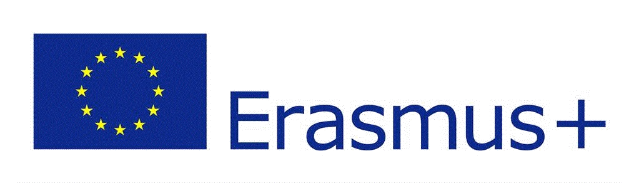 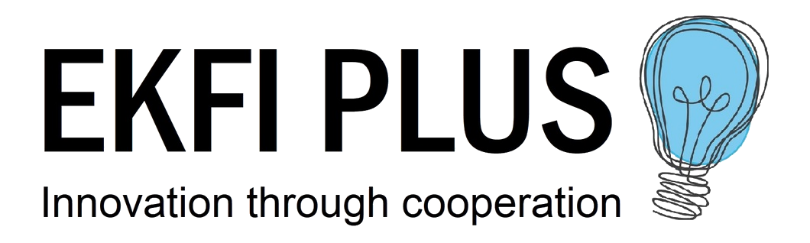 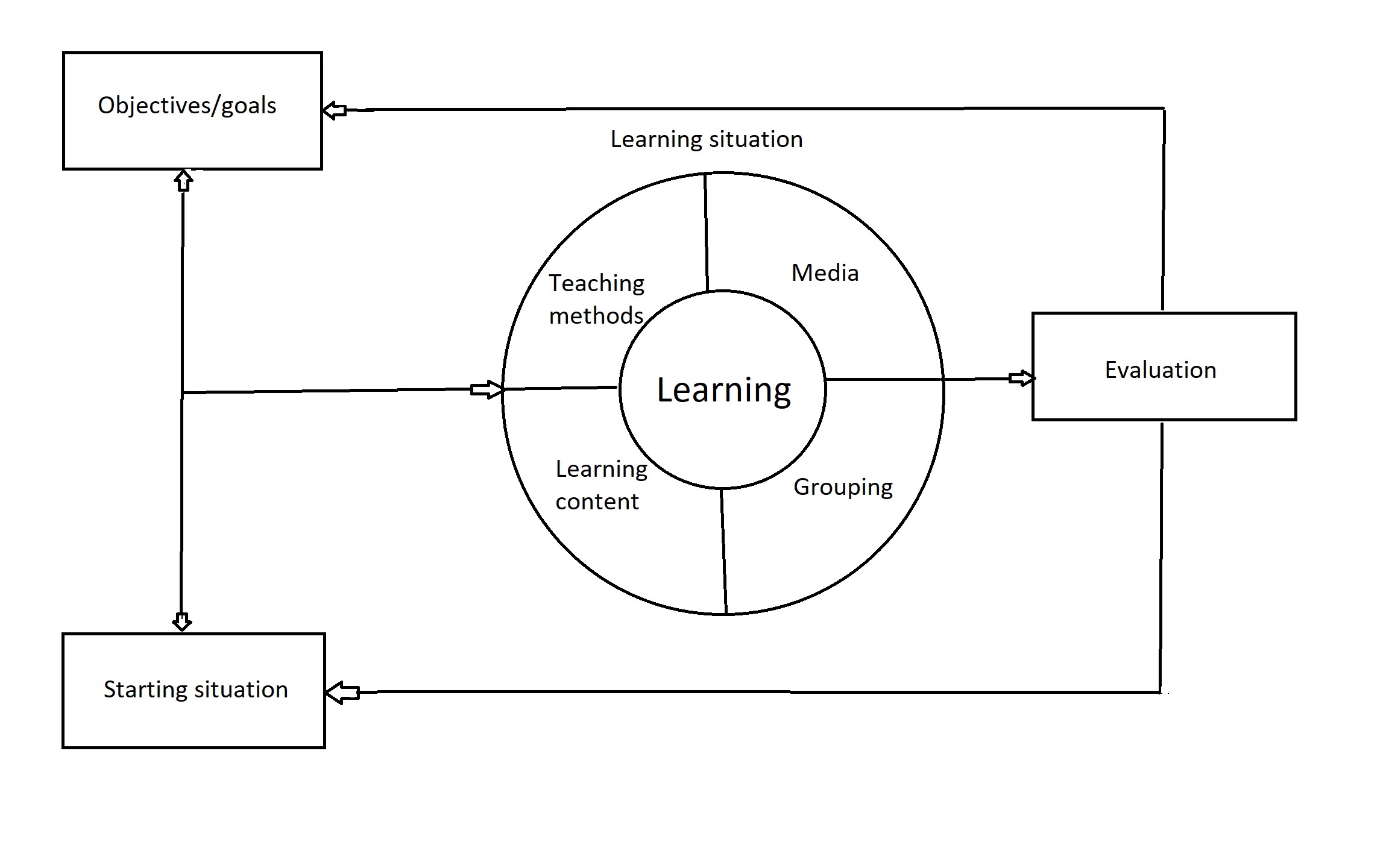 Learning is a process in which people from a certain starting situation will gain knowledge, skills and attitudes, which they will use to reach a certain set of goals.
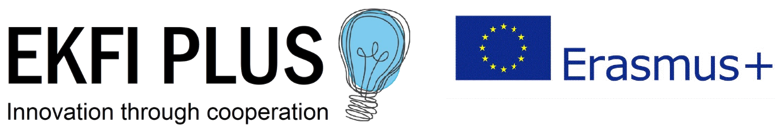 Circular Economy
Goals: 
Have knowledge of Circular Economy (CE) and its significance in society in various fields
Have knowledge of the meaning and functioning of CE in the communication sector
Have knowledge of behavioural change processes needed to influence behaviour 
Know the CE legislation for companies and be able to apply it within the company 
Be able to apply CE methodology within the company, recognise and solve problems
Be able to cooperate with other companies on CE at business parks
Being the interlocutor of authorities in the field of CE
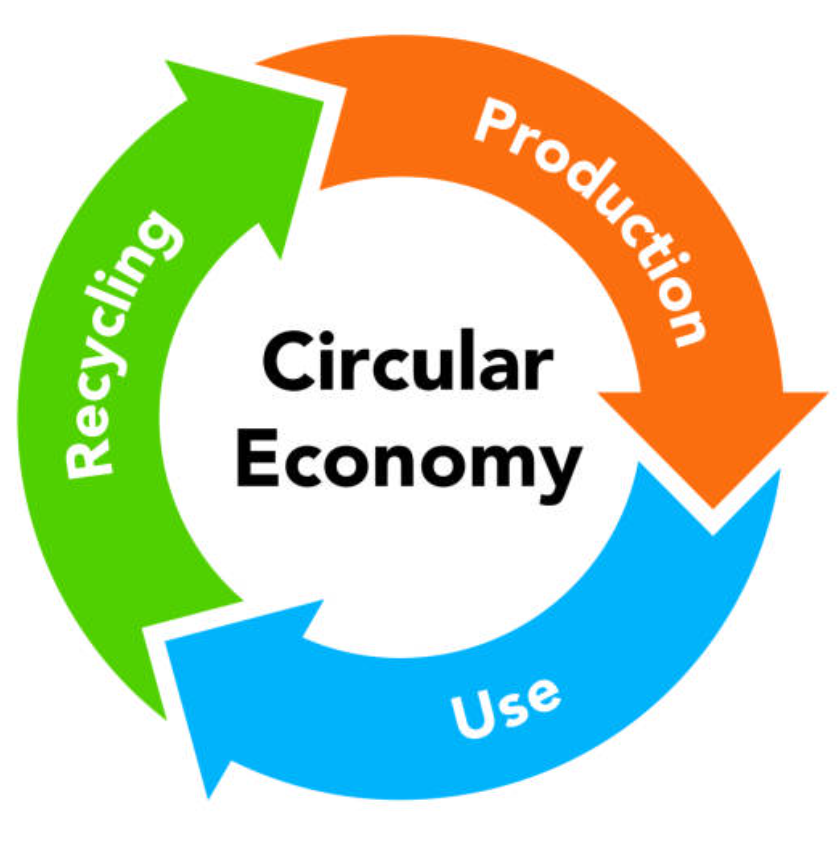 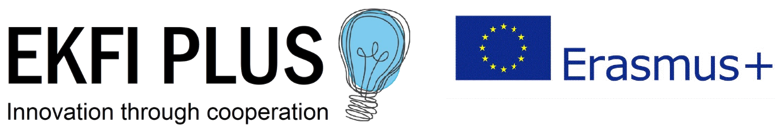 Circular Economy
Starting situation of the future participants :  EQF level 4 and 5 VET 4 and HE 1
Design of the method of delivery: Studentbook 60 pages, teachers manual/ toolkit No e-learning system
Studentbook for VET & HE. Assignments different
Competences for the target group: (See form competences)
Professionalism
Analytical skills
Decisiveness
Flexibility
Organization skills
Persuasion
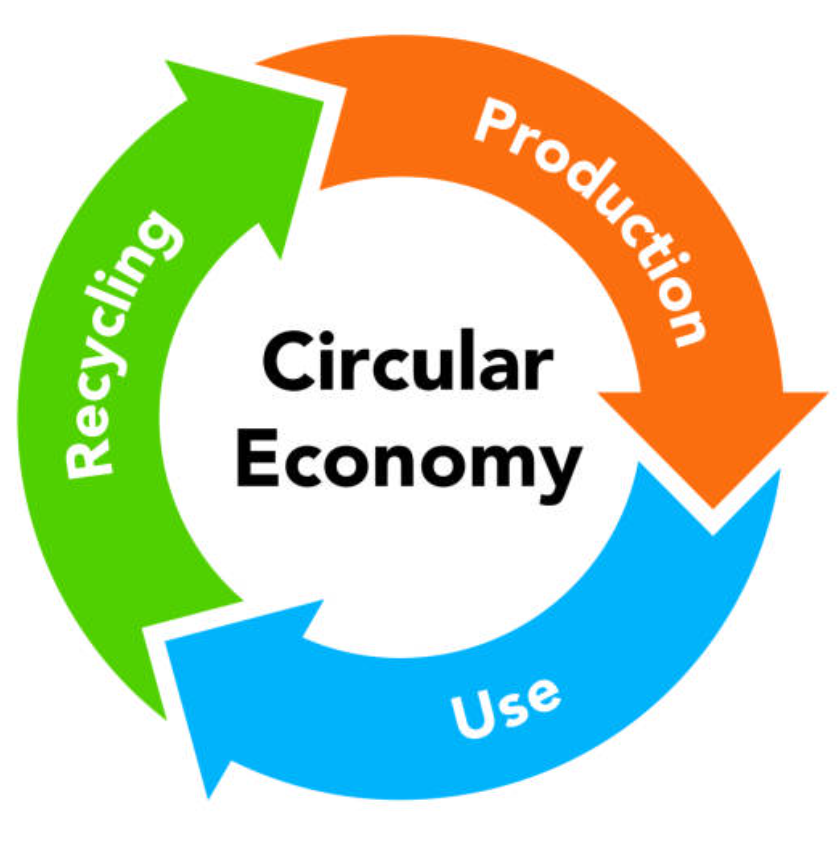 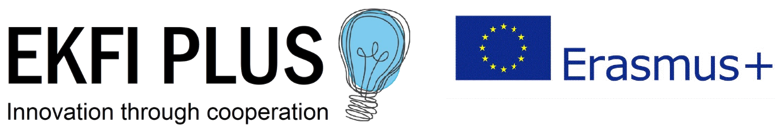 Circular Economy
Rough outlines on contents of the studentmanual:
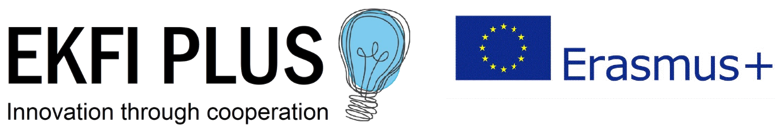 Teachers manual (per unit of learning)
Goals:
Subgoals:
Objectives:
Starting situation:
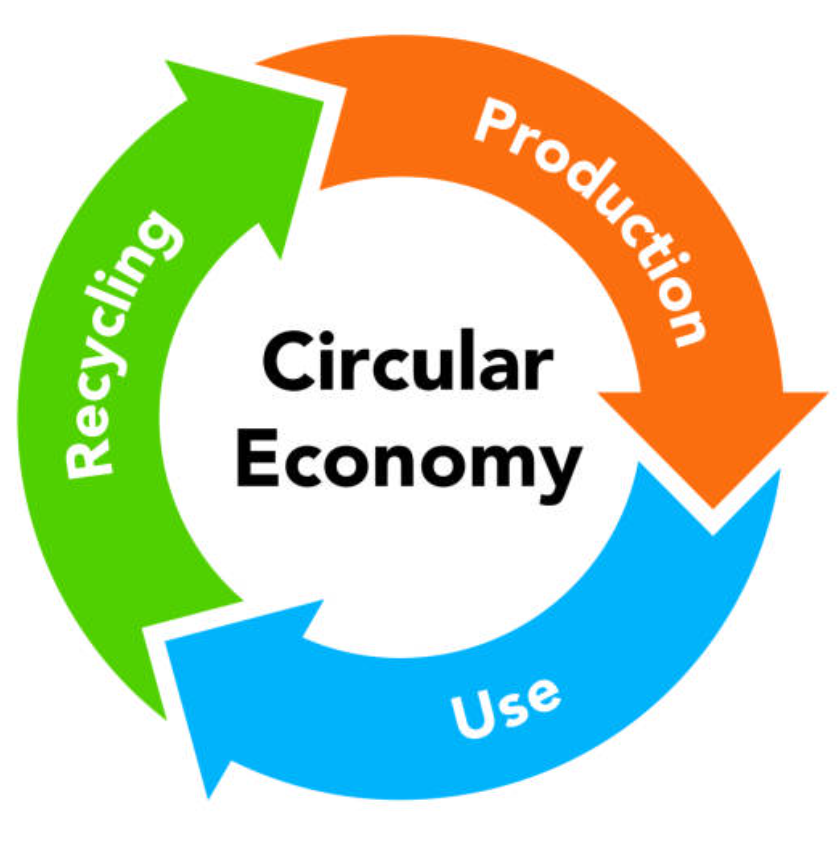 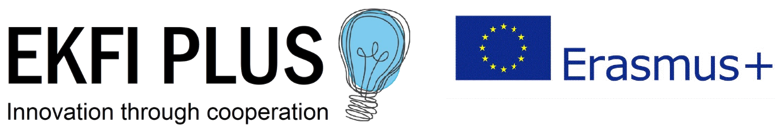 Circular Economy
Status of development of the learning material:
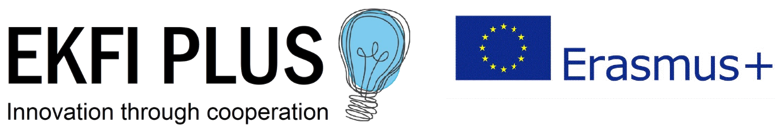 Circular Economy
Next steps:
Discussion, improvements, adjustments etc  PM and DTM
Adjustments & finalizing before 28 02 2024
Translation in Dutch, Estonian, Spanish
Testing in the classroom in April/May 2024
Upload on platform
Evaluation Educational model and platform application
Final presentation in Greece
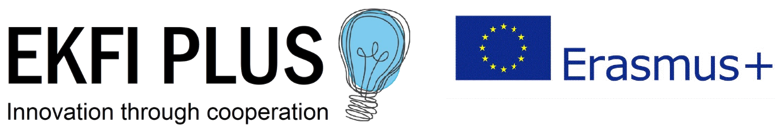